Урок русского языка в 3 классеСочинение по репродукции картины В.М. Васнецова «Снегурочка»
Учитель начальных классов МКОУ ШР «СОШ №124» Вязьминова Елена Геннадьевна
Команда
Команда – это значит вместе,Команда – все за одного.Здесь всё по совести и чести,Здесь не обидят никого.Команда нас объединяет Не испугаемся преград,Здесь каждый свое дело знает,Работает на результат.А если возникают споры,Они решаются тотчас,И никакие разговорыНе отвлекут от дела нас.В своей команде нам уютноМы оказались в ней не вдруг,Когда кому-то станет трудно,Свое плечо подставит друг.
Правила работы в группе
Запомни и соблюдай простые правила: 
Уважай своего товарища.
Умей каждого выслушать.
Не согласен – предлагай!
Сочинение Незнайки
Жила-была девочка Снегурочка. Снегурочка была такая чудесная, что  солнышко каждое утро улыбалось ей и говорило: «Здравствуй, Снегурочка!   Птички пели Снегурочке песенки, зайчишки совершали с ней прогулки по снежным полянам. Снегурочка  была одета в голубую шубку,  обута в  серебряные сапожки.
    Снегурочка и  Дед Мороз каждый год поздравляют всех ребят с Новым годом!
В.И. Даль «Девочка Снегурочка»
Русская народная сказка «Снегурочка»
А.Н. Островский «Снегурочка»
А.Н. Островский «Снегурочка»
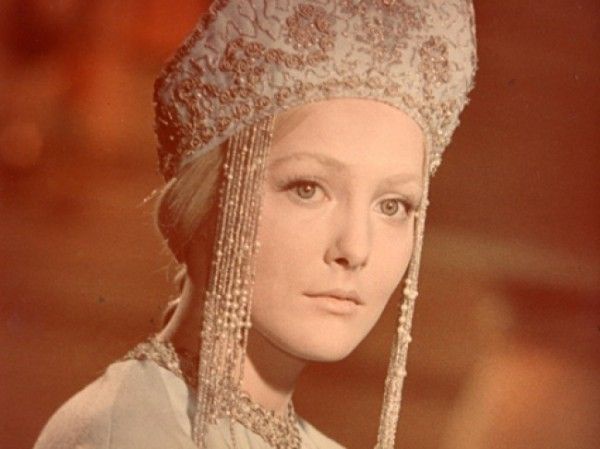 В.М. Васнецов
В.М.Васнецов родился в селе Лопьял Вятской губернии (современный г.Киров). Его отец, священник, страстный любитель природы,  привил это чувство и своим сыновьям. Вспоминал Виктор Михайлович, что зимними вечерами в жарко натопленной горнице собиралась вся семья, и отец читал вслух, а дети рассматривали картинки в журналах.
Детство В.М. Васнецова
Дед и бабушка рассказывали сказки. Витя «слушал их песни и сказки, заслушивался, сидя на печи при свете и треске лучины». Иногда бабушка доставала заветный сундучок старенький ящик с красками и рисовала кистью. Маленький Витя был в восторге: никто не рисует лучше бабушки!
Вятка. Духовное училище
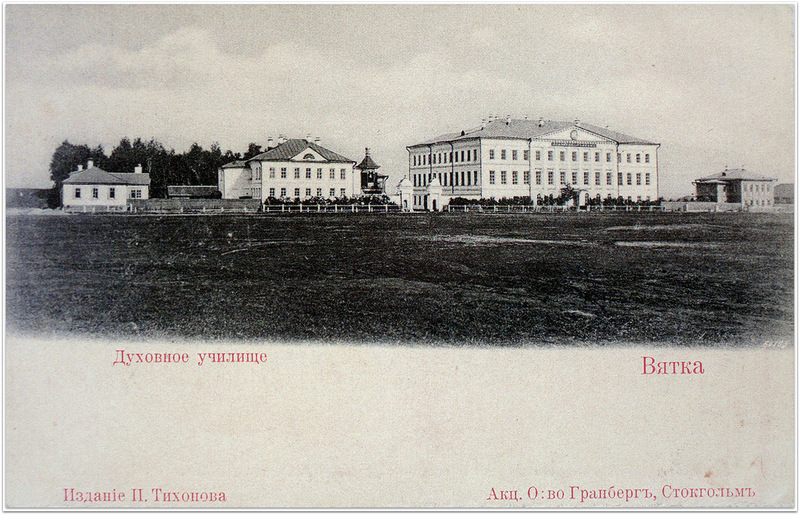 Когда мальчику исполнилось десять лет, отец повез его за 85 верст в Вятку учиться в духовное училище. Учитель рисования в духовном училище, заметив способности мальчика, посмотрел его рисунки, похвалил, пригласил в свою иконописную мастерскую, познакомил с Вятским музеем.
В.М.Васнецов «Эскиз декорации к опере «Снегурочка»
В.М.Васнецов «Снегурочка» (Эскиз костюма к опере «Снегурочка»)
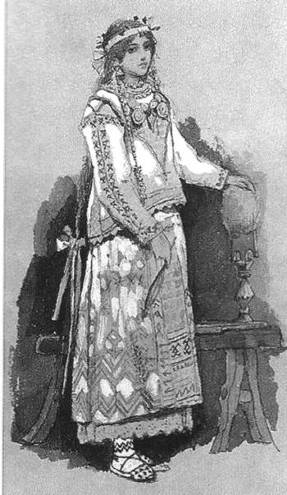 В. М. Васнецов«Снегурочка»         1899 г.Государственная ТретьяковскаяГалерея
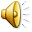 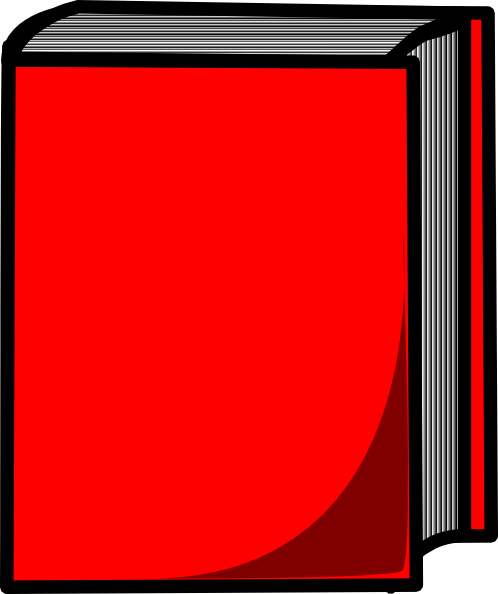 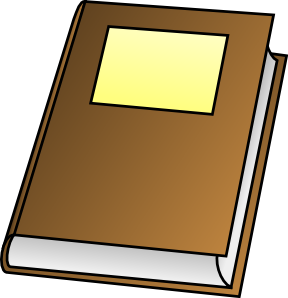 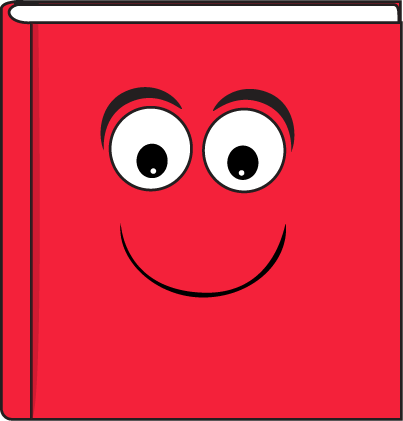 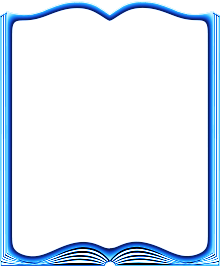 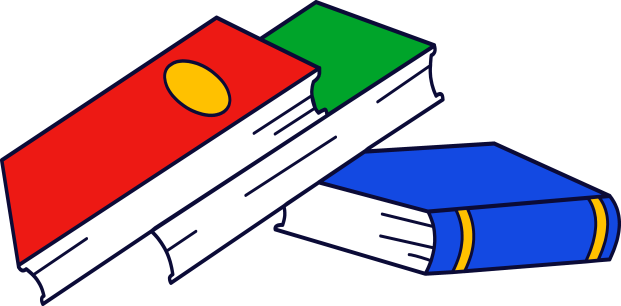 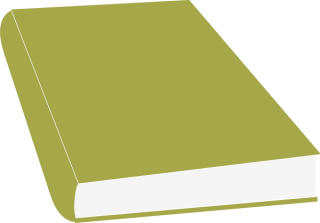 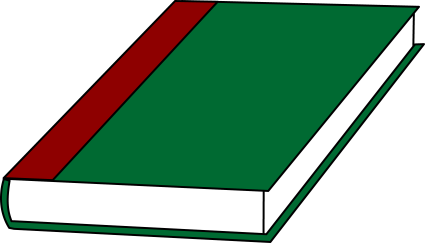 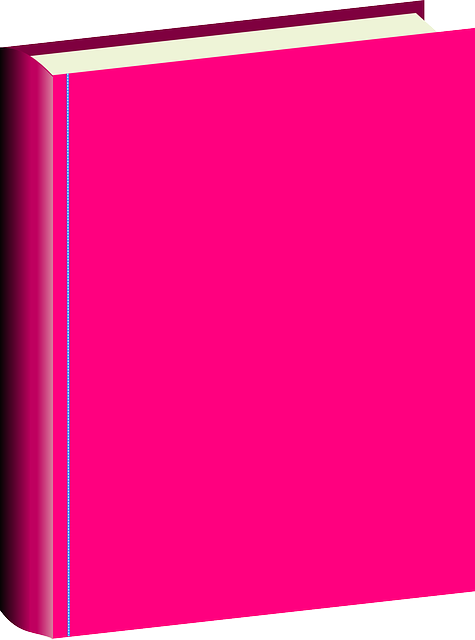 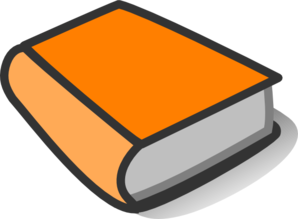 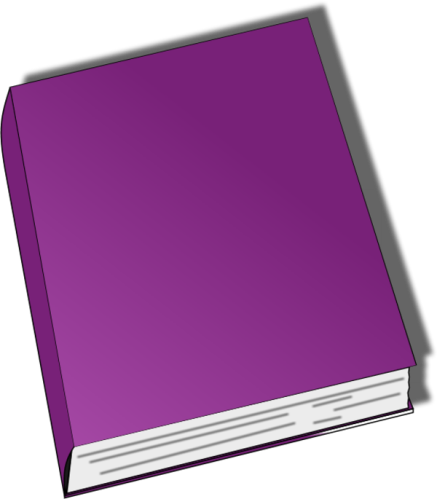 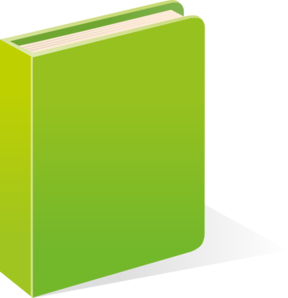 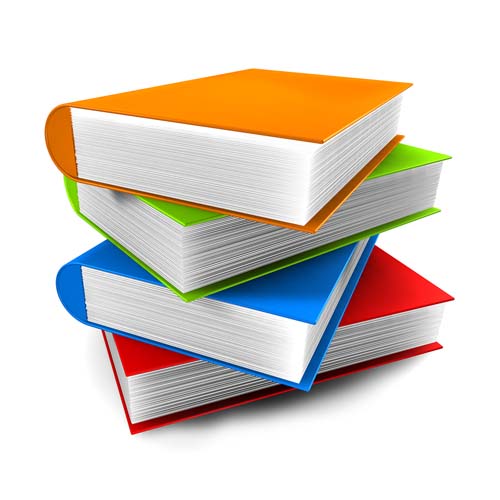 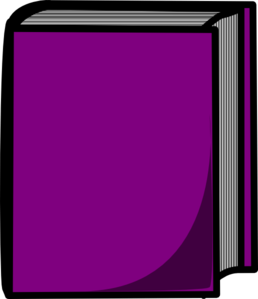 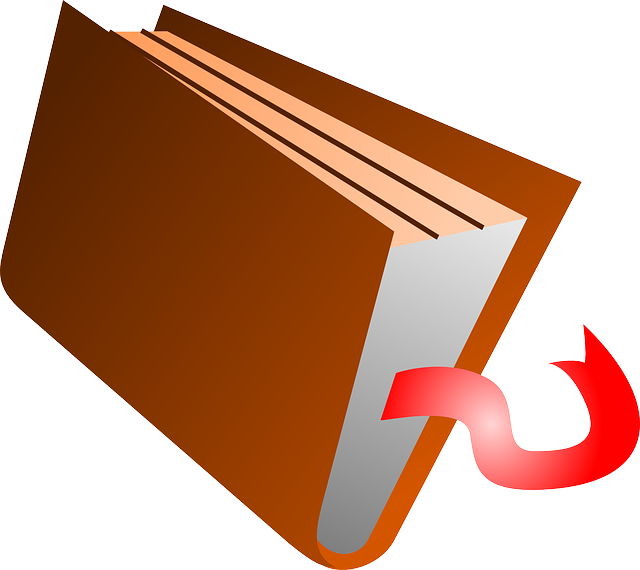 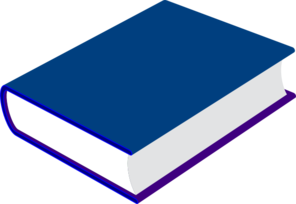 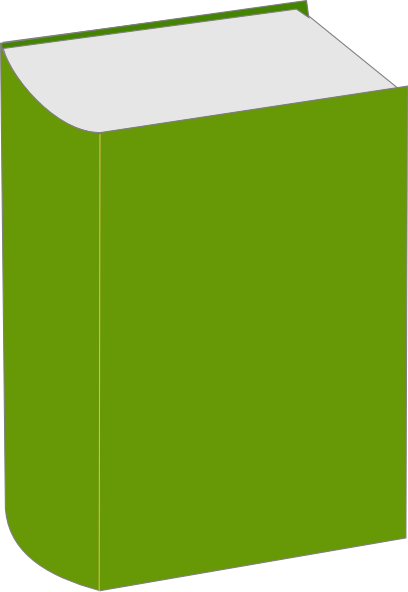 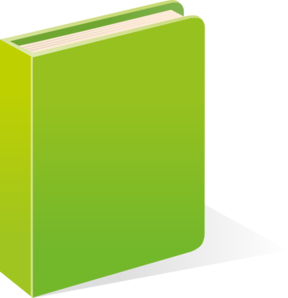 Словарная работа
Зимняя ночь (яркая, лунная, волшебная), снег (голубоватый, пушистый, пушистые хлопья снега), снежинки (жемчужные, легкие, парящие в воздухе)
Снегурочка – юная, красивая, волшебная, очаровательная
Рефлексия
1. Я смогу самостоятельно написать сочинение – описание  по картине.
2. Я напишу сочинение – описание  по картине, но мне необходимо еще раз просмотреть весь материал по учебнику.
3. Я не смогу самостоятельно написать сочинение - описание по картине.
4. Я не знаю, как писать сочинение - описание по картине.